第15讲 聚类分析与离群点分析
姜维
哈尔滨工业大学
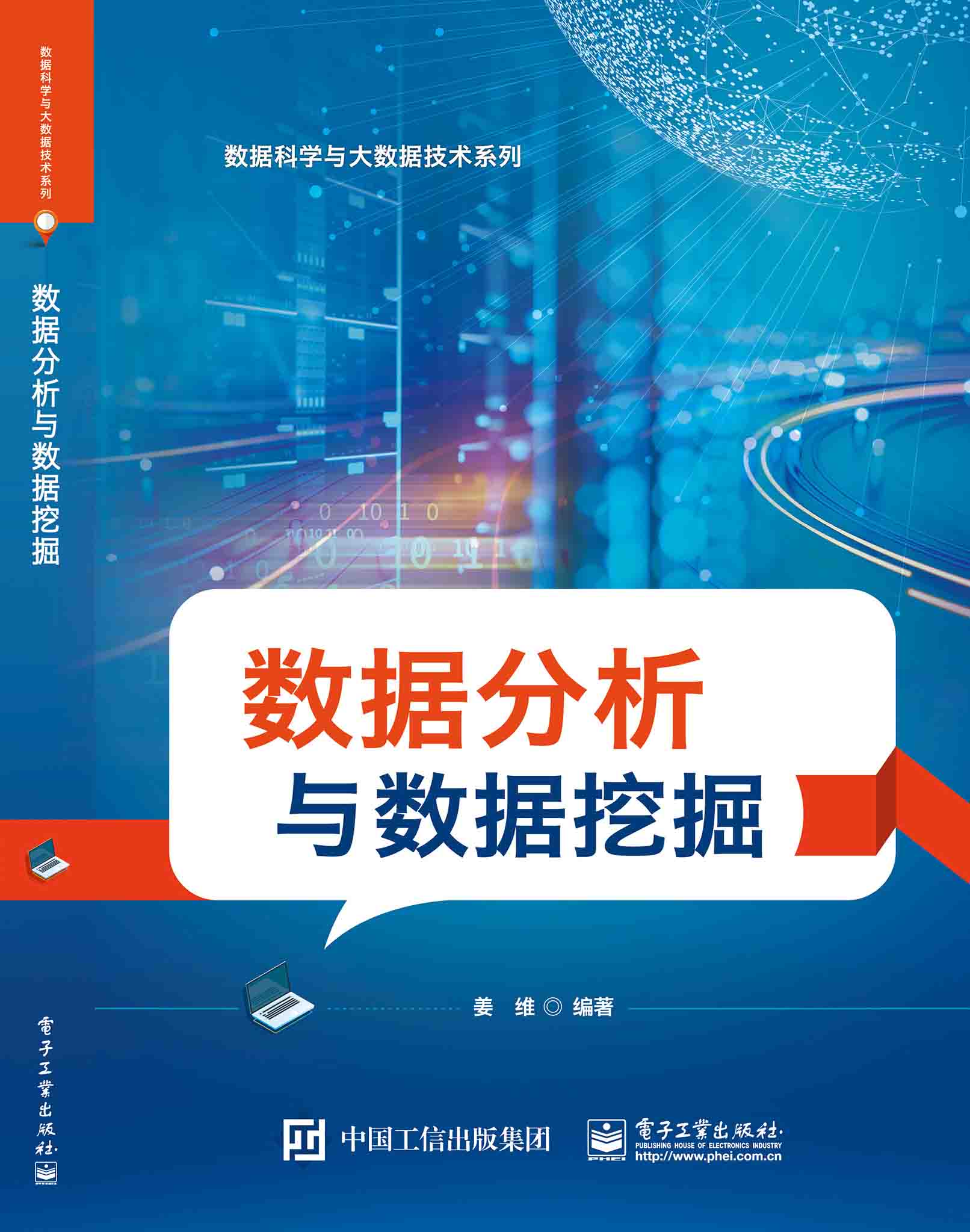 姜维.《数据分析与数据挖掘》.电子工业出版社.2023
内容索引
15.1 聚类问题与聚类类型
15.1.1 聚类问题
15.1.2 聚类类型
练习与思考
15.1.1 聚类问题
聚类
聚类是指将数据对象分组为多个类或簇
聚类的过程属于无监督学习
衡量标准
类内相似性高、类间相似性低
15.1.2 聚类类型
聚类类型
基于划分的方法
K均值聚类、K-中心点聚类
基于层次的方法
凝聚型层次聚类、分裂型层次聚类
基于密度的方法
DBSCAN聚类、OPTICS聚类
15.1.2 聚类类型
聚类类型
基于网格的方法
STING聚类、CLIQUE聚类
基于模型的方法
自组织神经网络
核聚类方法
支持向量聚类
练习与思考
1、2
内容索引
15.2 基于划分的聚类
15.2.1 k-means聚类
15.2.2 k-medoids聚类
练习与思考
15.2.1 k-means聚类
类中心对象
在k-means聚类中，对同一个类中的所有类对象求均值作为该类的类中心对象
图15.1(a)聚类效果示意图
15.2.1 k-means聚类
k-means算法工作过程
（1）初始划分
选择k个初始聚类中心
（2）对象划分到类
计算各对象与聚类中心的相似度（或距离）
（3）计算各个类的中心
作为新的各个聚类中心
（4）终止条件
聚类中心不发生变化或者达到最大迭代次数
（5）判别均方差测度值，判别收敛情况
15.2.1 k-medoids聚类
k-中心点(k-medoids)算法
选用簇中的中心对象最为参照点，该中心点对象是数据集中的一个实际对象。
是通过不断转移尝试其它非代表性对象是否能作为新候选中心来求解的。
练习与思考
3、4、5、6
内容索引
15.3 层次聚类
15.3.1 簇间距离的计算
15.3.2 层次聚类方法
练习与思考
15.3.1 簇间距离的计算
凝聚型层次聚类
首先将每一个对象视作一个簇，不断寻找距离最近的两个簇并合并为一个簇，直到合并到最后一个簇。
分裂型层次聚类
首先将全部对象视作一个簇，不断将对象个数大于一的簇划分为距离最远的两个簇，直到最终每一个簇都只含有一个对象。
15.3.1 簇间距离的计算
簇间距离计算方法
最小距离
不同簇中最近两个对象之间的距离
最大距离
不同簇中最远两个对象之间的距离
算术平均距离
不同簇中算术平均中心之间的距离
中位数距离
不同簇中中位数中心之间的距离
15.3.2 层次聚类方法
凝聚型层次聚类的主要工作过程
（1）将每一个对象视作一个簇
（2）计算任意两个待聚类的簇之间的距离
（3）合并具有最小距离的两个簇
（4）如果全部对象合并成为一个簇或者满足停止合并的条件则停止凝聚，否则跳到（2）
15.3.2 层次聚类方法
分裂型层次聚类的主要工作过程
（1）将所有一个对象视作一个簇
（2）计算待划分为两个簇的候选分裂点
（3）选择可使分裂后簇间距离增大最大的分裂点，将对应的簇分为两个新簇。
（4）如果全部粗都仅有一个对象或者满足停止分裂的条件则停止分裂，否则跳到（2）
练习与思考
7、8
内容索引
15.4 密度聚类
15.4.1 DBSCAN聚类
15.4.2 OPTICS聚类
练习与思考
15.4.1 DBSCAN聚类
基于密度的聚类算法
根据样本集中样本分布的紧密程度进行聚类
可以发现任意形状的聚类
通常具有较强的噪声数据容忍性
15.4.1 DBSCAN聚类
DBSCAN聚类的主要参数(,minPts)
用于描述领域的样本分布紧密程度， 代表一个距离阈值， minPts代表样本数量的阈值。
DBSCAN算法中的概念
领域半径
核心点、边界点、噪音点
密度直达
密度可达
密度相连
15.4.1 DBSCAN聚类
鸢尾花数据集案例
图15.7 针对iris投影后的2维空间数据的密度聚类举例
15.4.2 OPTICS聚类
OPTICS算法
是DBSCAN的一种改进算法，降低了参数的敏感度
通常不直接生成聚类结果，而是体现出聚类按照密集程度的逐步扩张过程
练习与思考
9、10、11、12、13、14
内容索引
15.5 网格聚类与模型聚类
15.5.1 CLIQUE聚类
15.5.2 自组织神经网络聚类原理
练习与思考
15.5.1 CLOQUE聚类
CLOQUE聚类
是一种网格的聚类方法，用于发现子空间上的基于密度的簇。
通常不直接生成聚类结果，而是体现出聚类按照密集程度的逐步扩张过程
稠密单元
单元内对象超过密度阈值的单元
稀疏单元
单元内对象没有超过密度阈值的单元
15.5.1 CLOQUE聚类
图15.10 CLOQUE聚类空间划分与聚类举例
15.5.2 自组织神经网络聚类原理
自组织神经网络聚类(SOM)
网络通过自组织方式用大量训练样本调整网络的权值，最后使输出层各节点成为对特定模式类敏感的神经细胞。
SOM网络运行的训练阶段
在某个特定的输入模式下，输出层会有某个节点对输入的训练样本集产生最大响应而获胜，不断调整获胜节点及其领域内的所有节点的权值向量。
练习与思考
15、16
内容索引
15.6 离群点分析
15.6.1 离群点分析
15.6.2 离群点检测
练习与思考
15.6.1 离群点分析
离群点
离群点是一个数据对象，它显著不同于其他数据对象
离群点是指异常数据。可能是主观或客观操作失误导致，或者特殊情况导致
异常数据
是指不符合大多数情况（趋势）的数据
15.6.2 离群点检测
离群点检测
离群点检测是指在给定的数据集中寻找离群点对象，通常属于无监督模型
数组上的离群点检测
标准差检测、四分位数极差检测、统计分布检测
回归数据上的离群点检测
利用对象真实值和回归预测值间的残差进行异常数据的检验
聚类方法的离群点检验
密度聚类方法、网格聚类方法
15.6.2 离群点检测
离群点检测
基于距离的离群点检测模型
领域距离法、核心计数法
单类样本学习模型的离群点检测
分类模型检测：离群点检测模型、新奇点检测模型
练习与思考
20、21、22
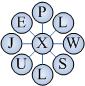 End
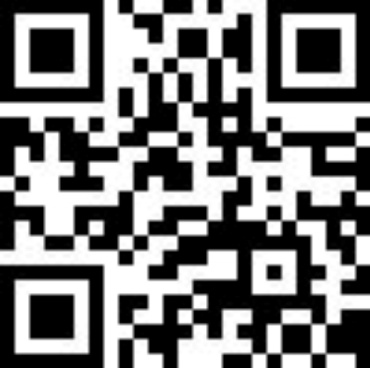 姜维.《数据分析与数据挖掘》.电子工业出版社.2023